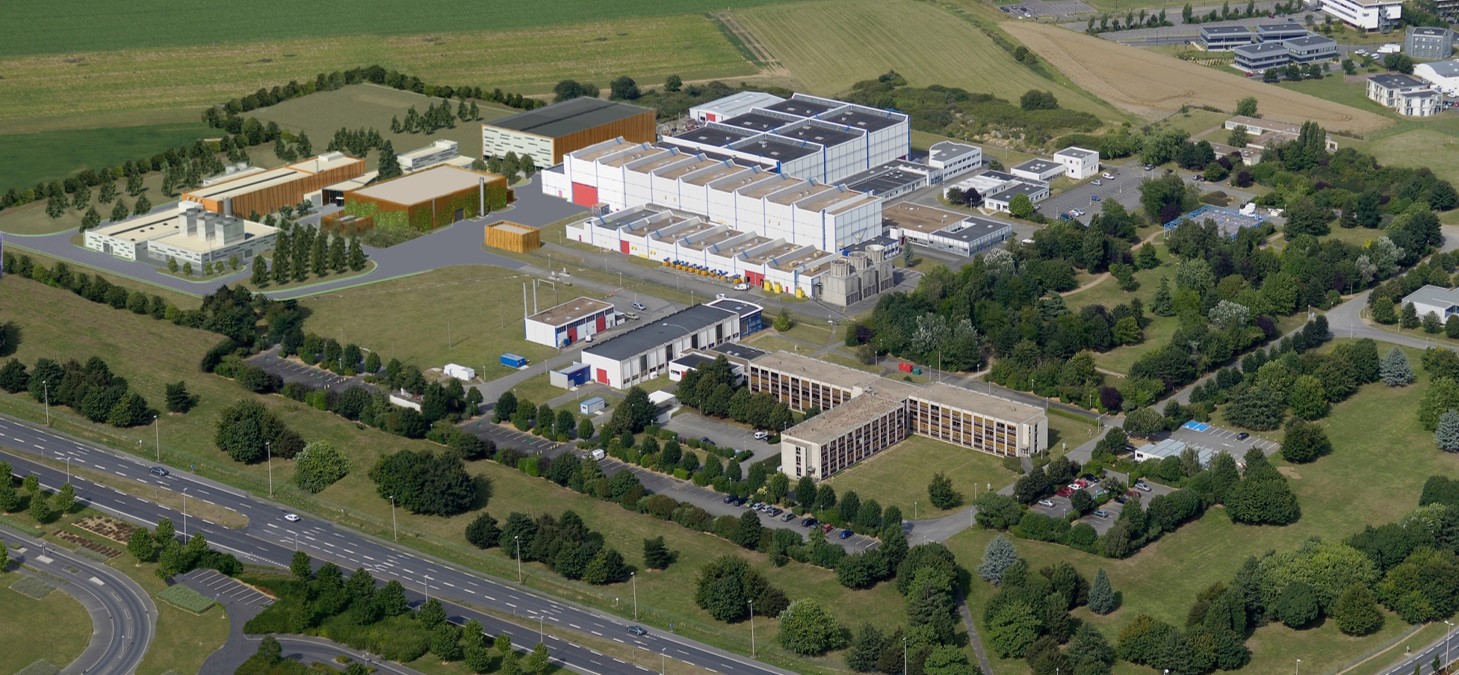 CyclotronsGANIL D’ORIGINE
F. Chautard - SFP 2016
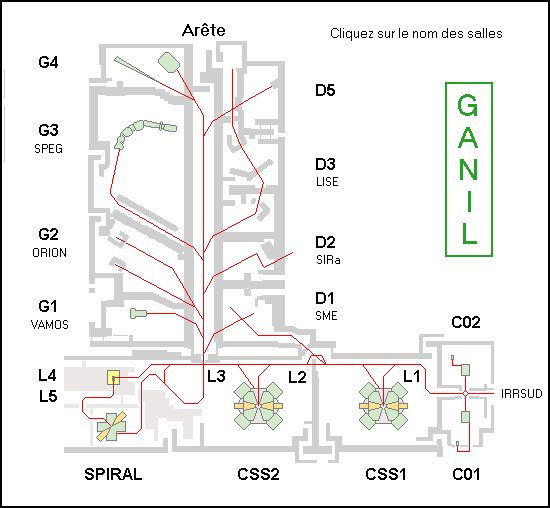 83m
12000 m2
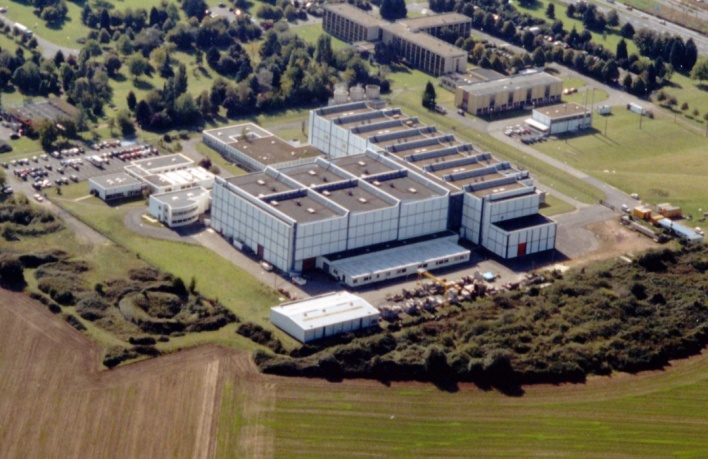 83m
26 m
Historique :

1973 : Début projet
1975 : Décision de réalisation
1983 : Premier faisceau délivré à la physique
2001 : Premier faisceau SPIRAL1
115 m
GANIL AUJOURD’HUI
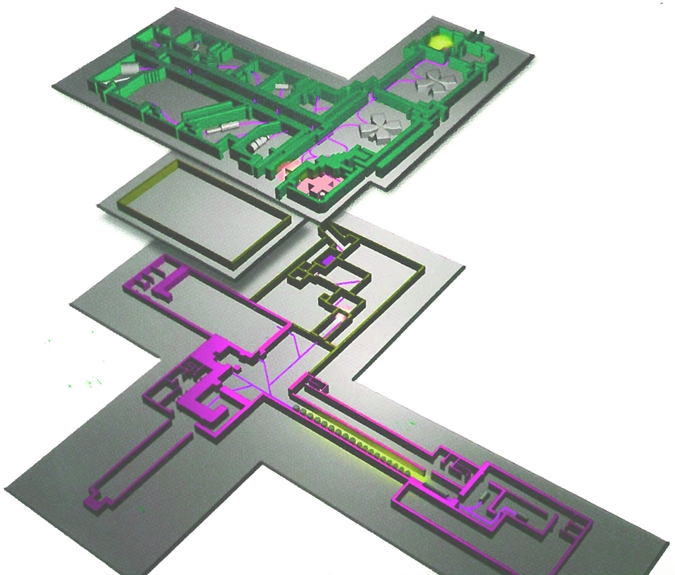 Sources pour systèmes ISOL
2 sources d’ions ECR
1 source d’ions ECR 
type Phoenix Booster
(projet UPSP1)
GANIL
4 Cyclotrons
SPIRAL 1
1 Cyclotron
SPIRAL 2
LINAC supra conducteur
Hall D (hors INB)
Ions Lourds multi-chargés à Basse Energie
Source ECR GTS, 
R&D Source Laser
S3
Source d’ions
ECR type SILHI D+
NFS
Source d’ions ECR
PhoenixV2 (V3)
INB=installation
 nucléaire de base
3
Les faisceaux
Production d’ions stables
 Du carbone ( < 95 MeV/u) à  l’uranium ( < 24 MeV/u)
 Intensités : 2. 1013 pps max ; 6 kW max




 Production d’ion radioactif : SPIRAL1
 Gaz jusqu’au ~Xe
 Ion métalliques prochainement
 Intensités : 5 1011 pps   @ 25 MeV/u max
Description technique
Liste des accélérateurs/équipements principaux : 

 8 Sources d’ions : 

 2 sources d’ions : ECR4 & ECR4M, Q/A ~ 1/9 à 1/3
 Sources SPIRAL1 
 ECR type NanoganIII
 Ionisation de surface
 FEBIAD
 1 source d’ions ECR, type Phoenix Booster (SPIRAL1)
 1 Source ECR GTS
 R&D Source Laser

 SPIRAL2 : 2 sources (ECR Q/A 1/3 et protons/deutons)

 5 cyclotrons :
2 cyclotrons compacts C01 et C02 : W < 1 MeV/A
2 cyclotrons à secteurs séparés CSS1 et CSS2 : W < 13.5 et 100 MeV/A
1 cyclotron compact SPIRAL1 : W < 25 MeV/A




(1 LINAC supraconducteur SPIRAL2 : mise en service W < 33 MeV/A (protons))
Mode multi-faisceaux : 5 expériences en parallèle
4
3
Faisceaux hautes énergies [24, 95] MeV/u
2
SME: après l’éplucheur, 1 état de charge  vers D1 [3.7, 13.7] MeV/u
IRRSUD: faisceau basse énergie. Ligne d’irradiation[0.3, 1.0] MeV/u
1
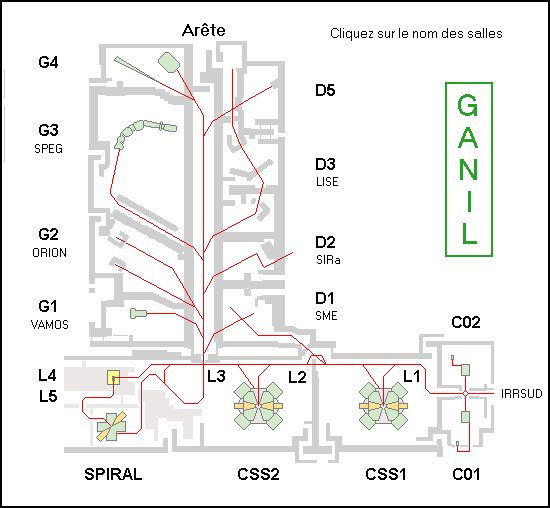 4
3
2
Stripper
5
a spectro
1
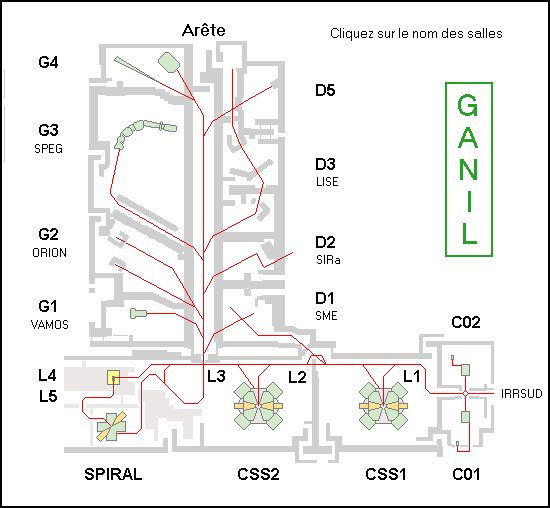 High Energy Exotic Beam 
[1.2, 25] MeV/A
3
4
4
3
2
Stripper
a spectro
1
Mode SPIRAL1 : 4 experiences en parallèle
UPGRADE SPIRAL1 – Description générale
M. Dubois
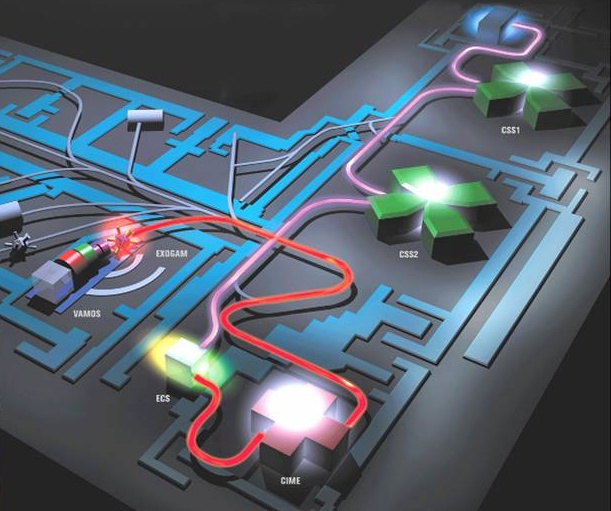 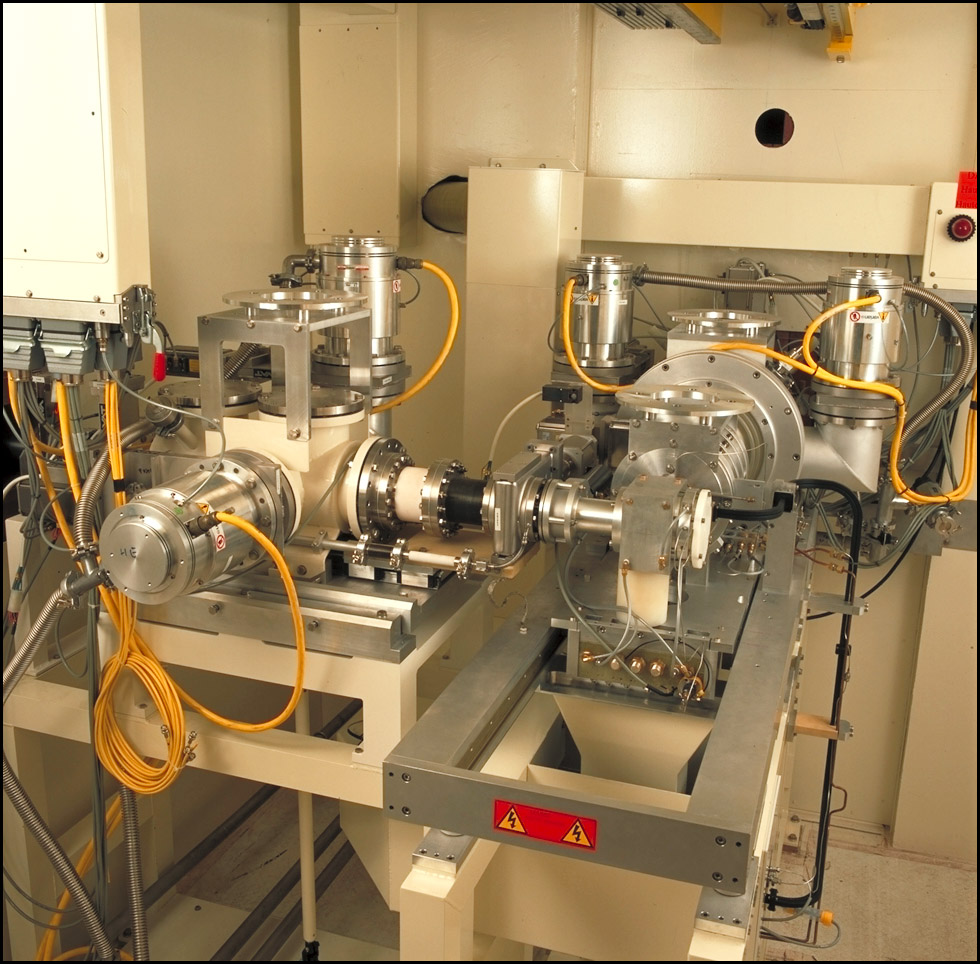 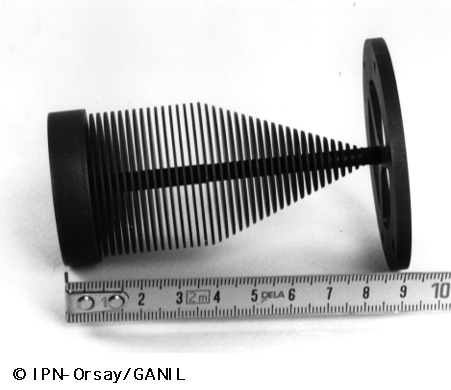 Cyclotrons C01 et C02
Faisceau stables (C01, C02, CSS1 et CSS2) :
 
Chaine d’accélération : ions produits par une source ECR injectés dans un cyclotron compact (K=30) puis 2 cyclotrons à secteurs séparés (K=380) en cascade séparés par un éplucheur.
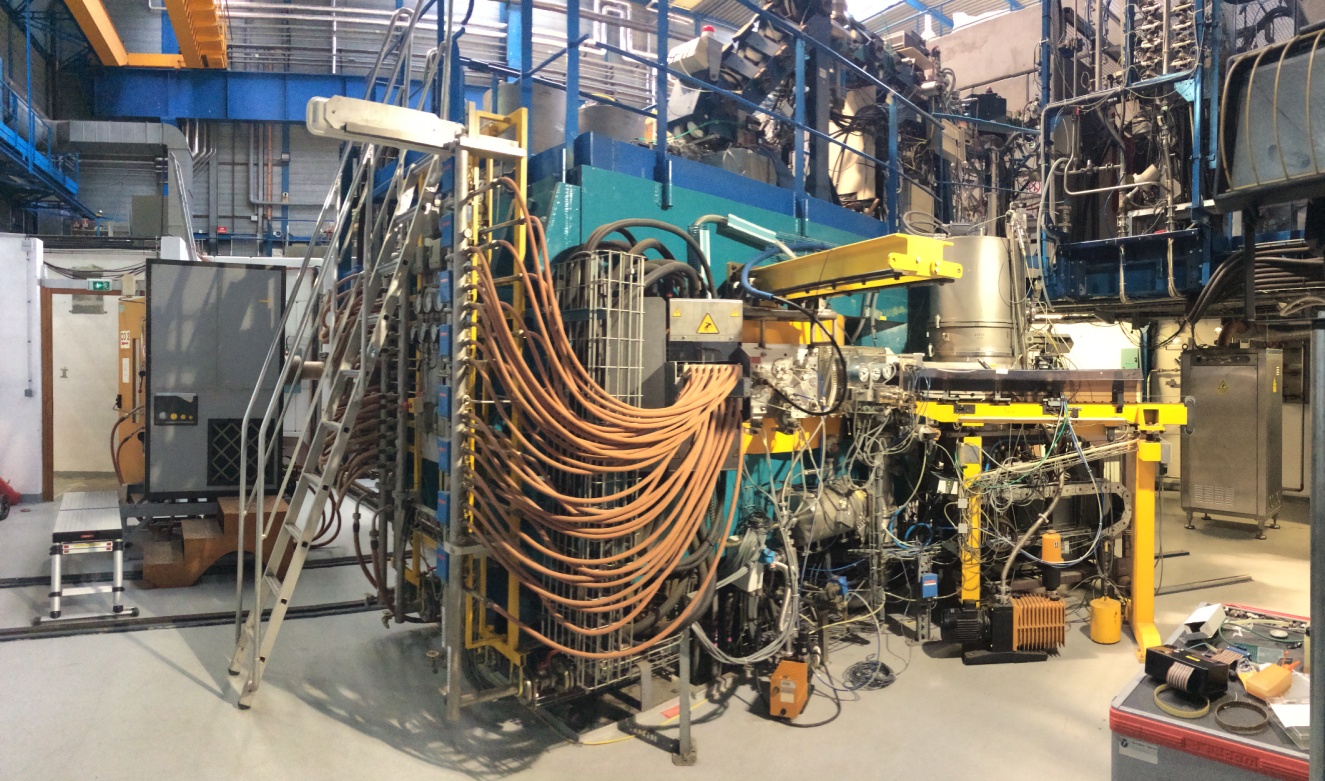 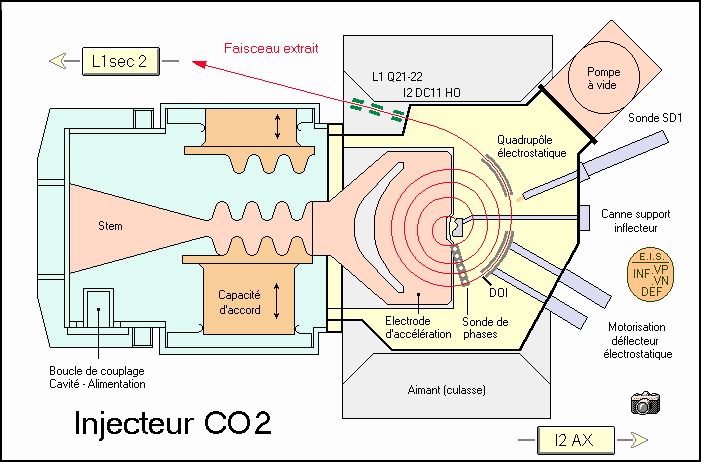 Cyclotrons CSS1 et CSS2
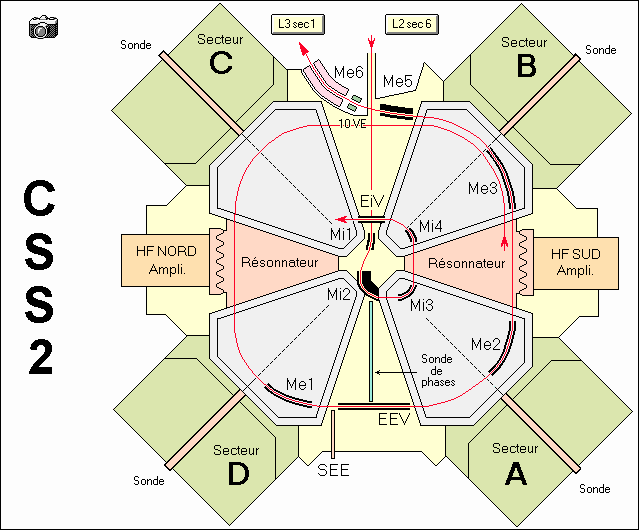 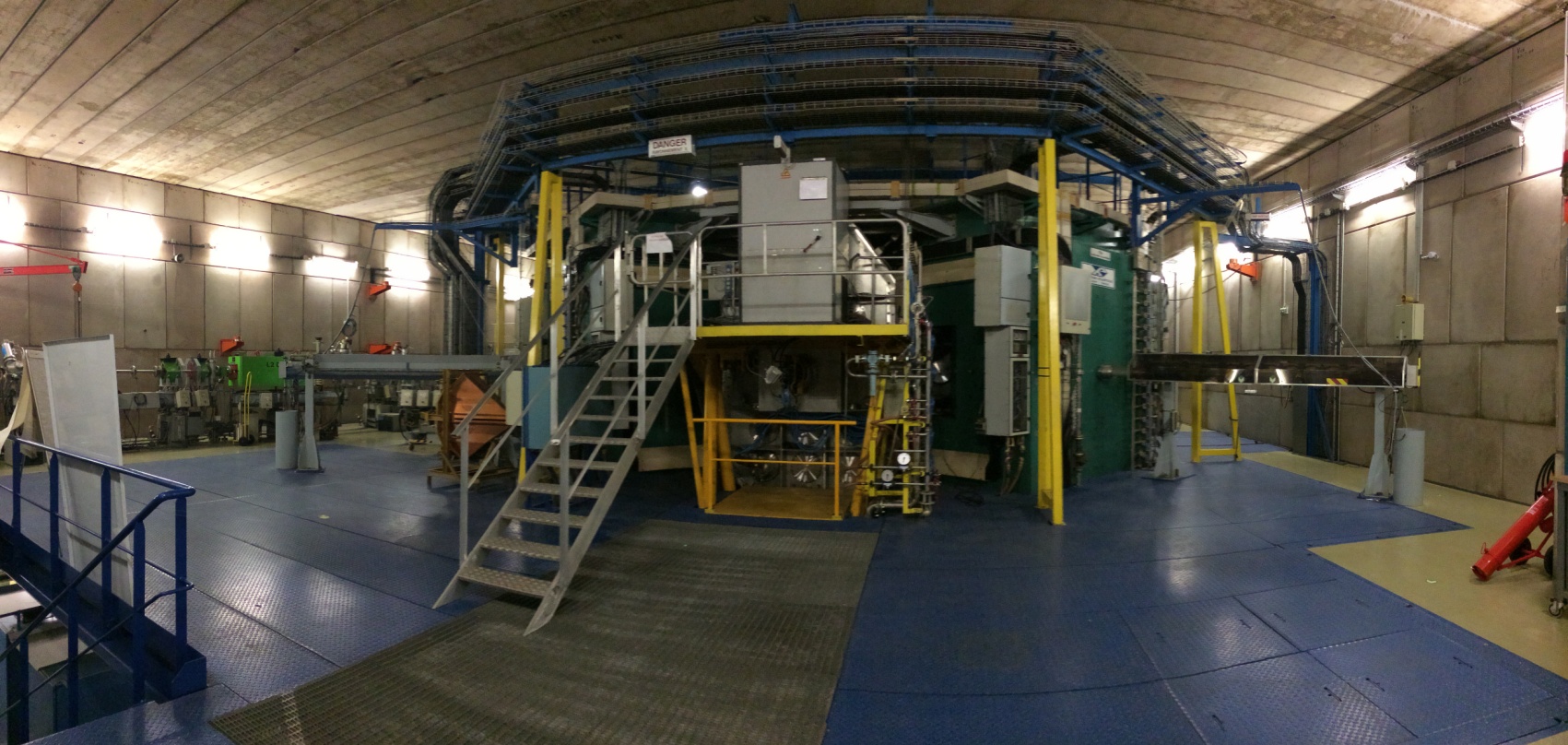 Cyclotron CIME
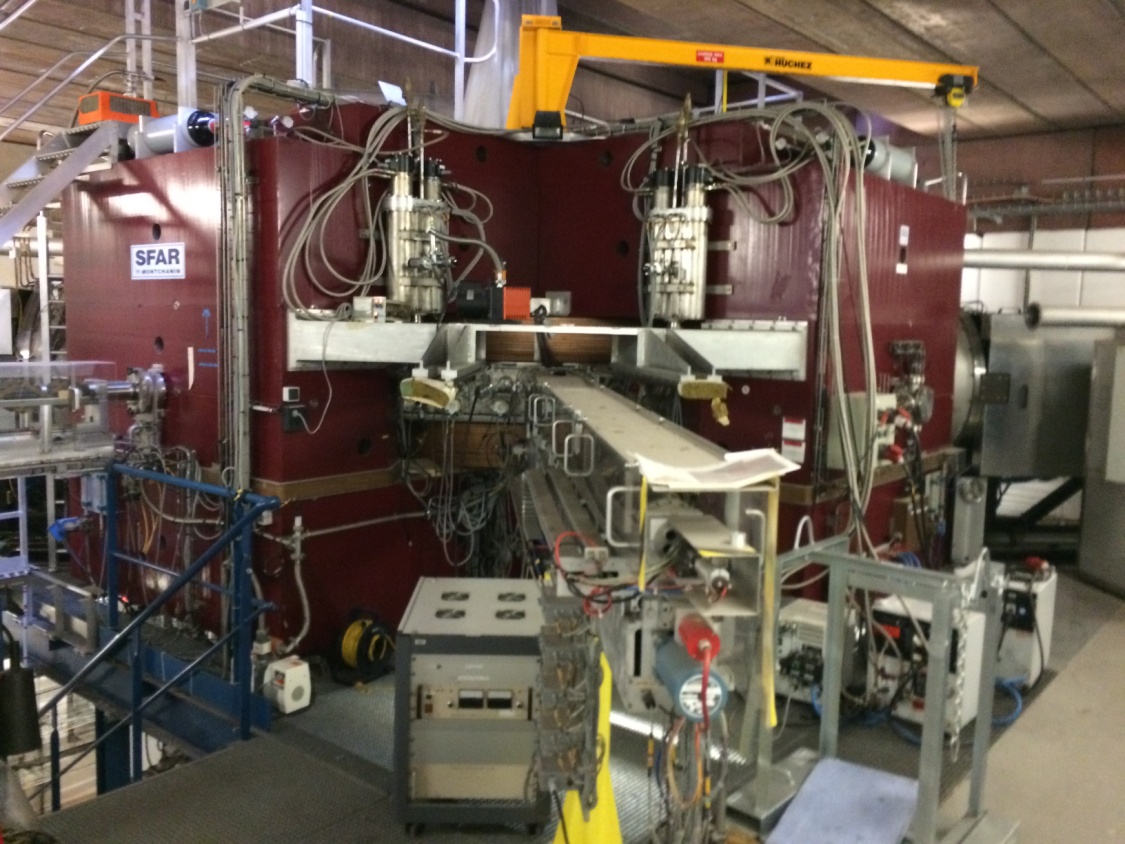 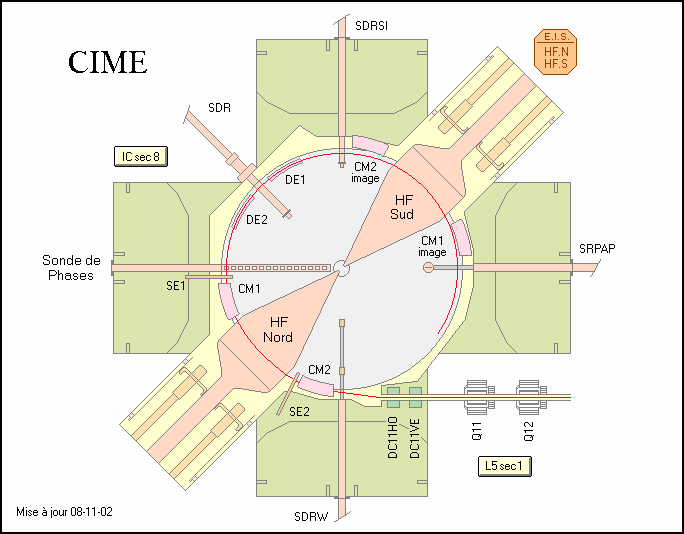 Opération de plusieurs faisceaux
12
Description technique
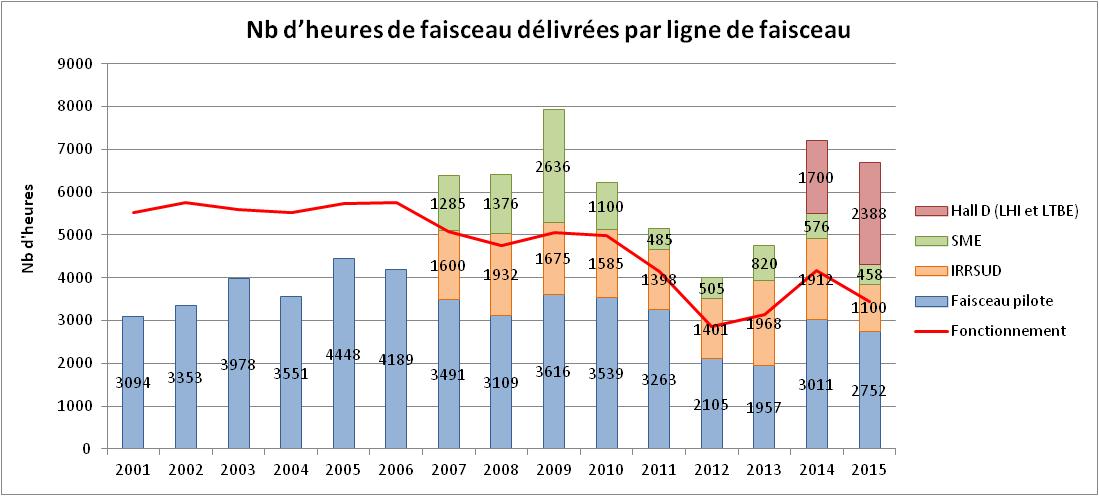 Ressources humaines
L’opération de ces équipements revient au secteur des accélérateurs :

     SDA : 74 ETP + 10 CDD
6 Equipes de 3 opérateurs (minimum 2 pour réglage); 6 remplaçants
1 ingénieur d’opération responsable du suivi de fonctionnement sur une semaine (+ astreinte nuit et W.E.) – 12 ingénieurs d’opération
Réglages d’un faisceau en parallèle de la surveillance de 1 ou 2 autres




Répartition activités accélérateurs :

CYCLOTRONS : ~ 40 ETP 
18 CNRS :14 Ingé et 4.3 T
21 CEA : 5.1 Ingé et 15.3 T

SPIRAL2 : ~39.2  (dont 7 CDD) 
9.2 CNRS : 8.6 Ingé et 0.6 T
16 CEA : 8 Ingé et 8 T 
7 CDD
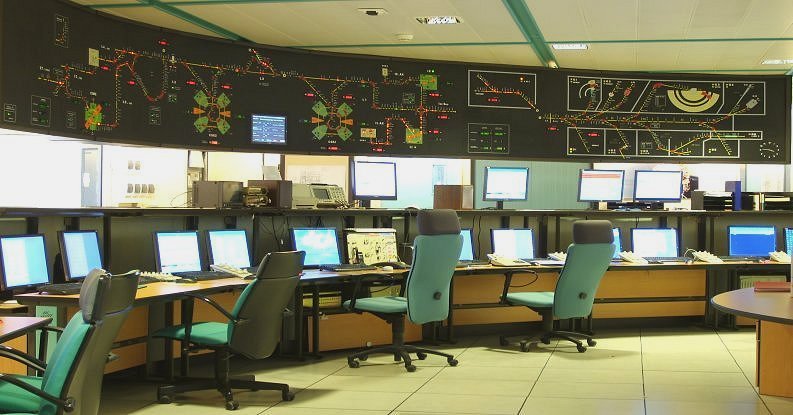 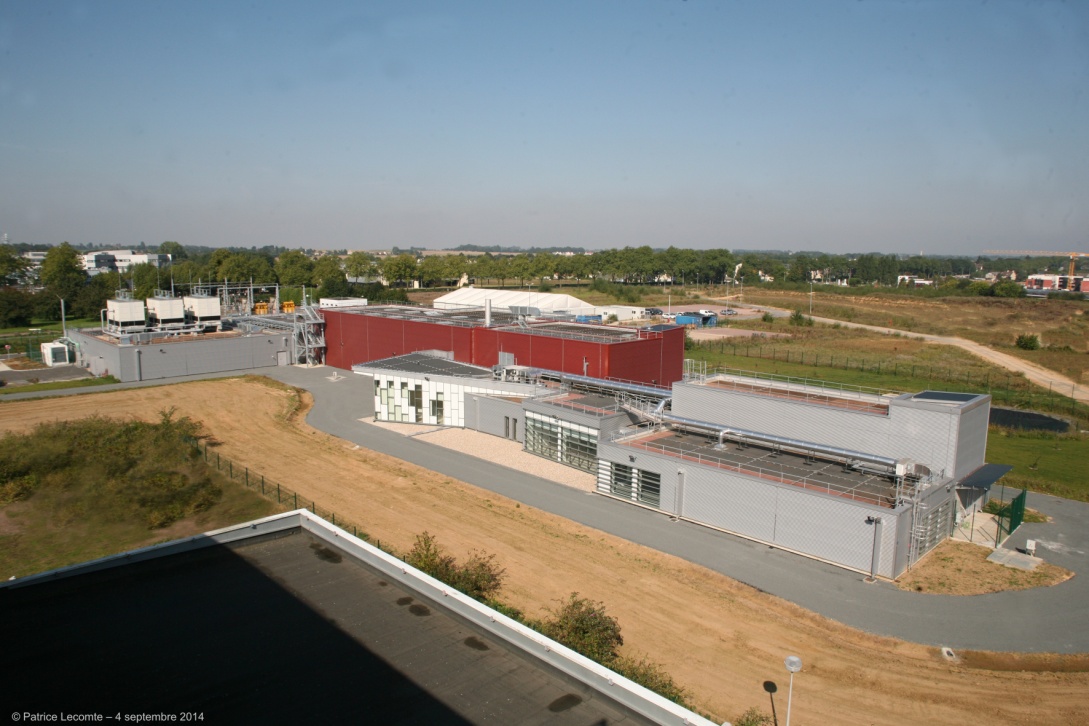 Evolutions (3-5 ans)
Situation actuelle de la plateforme et vision à moyen/long terme :


Réussir l’exploitation :
CYCLOTRONS
UPGRADE SPIRAL1
LINAC SPIRAL2
1er Expériences NFS et S3
RéeXamen de Sûreté (RXS)

Evolutions sur les 5 ans à venir : 
Q/A 1/7 
DESIR
Programme de maintenance des accélérateurs(cavités CSS)

SPIRAL2 phase 2 …